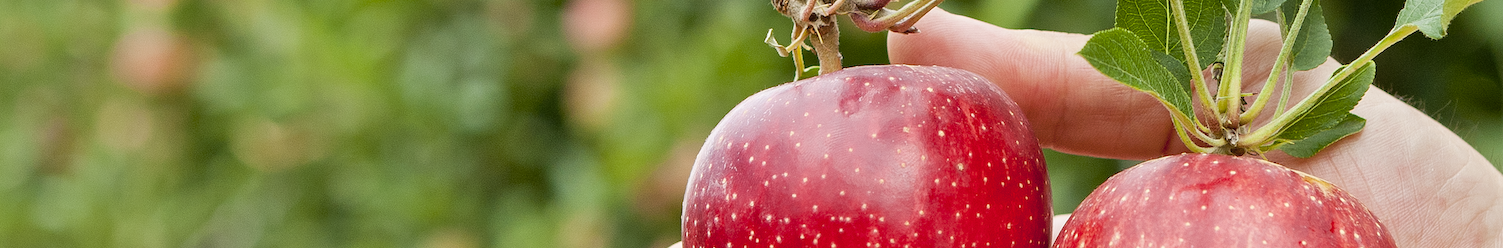 BASF almavédelmi technológia 2023
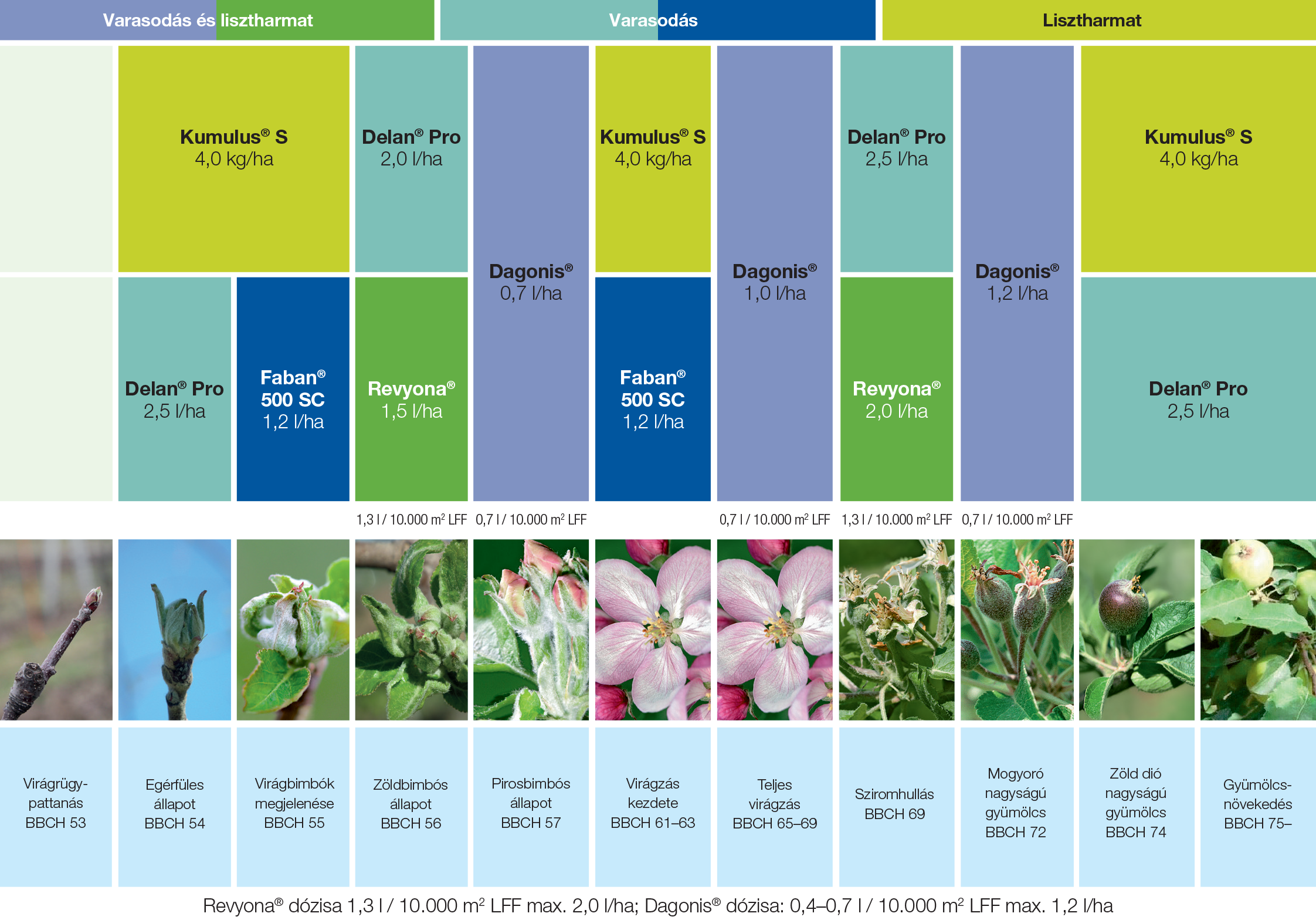 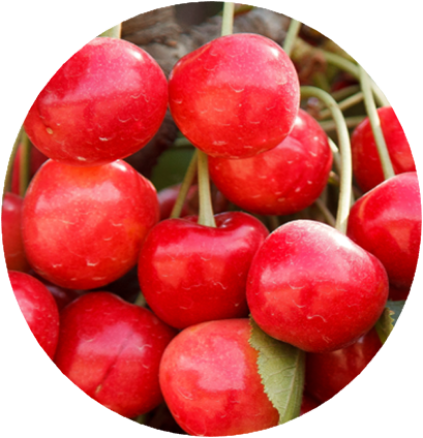 BASF meggyvédelmi technológia 2023
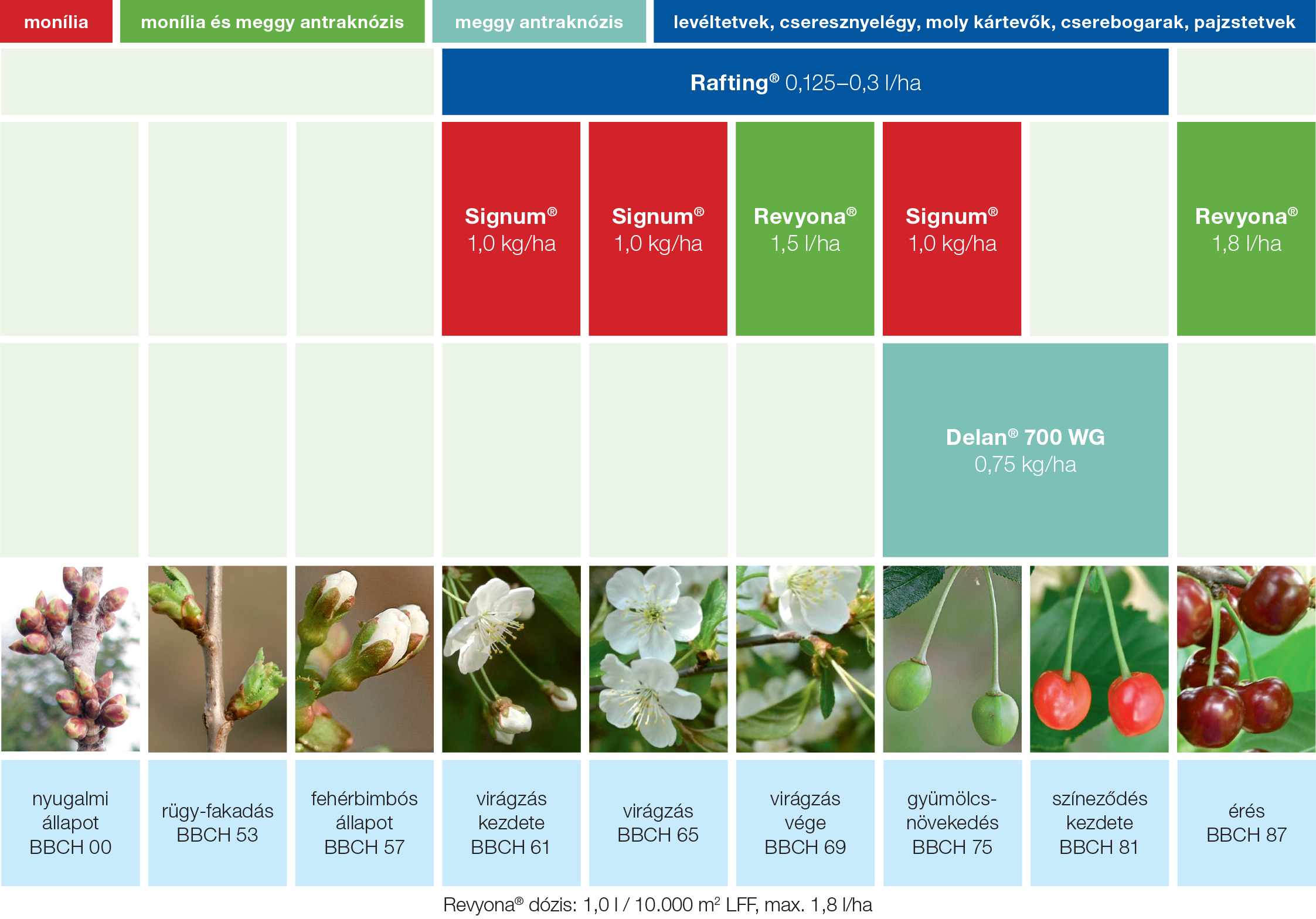 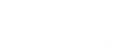 2